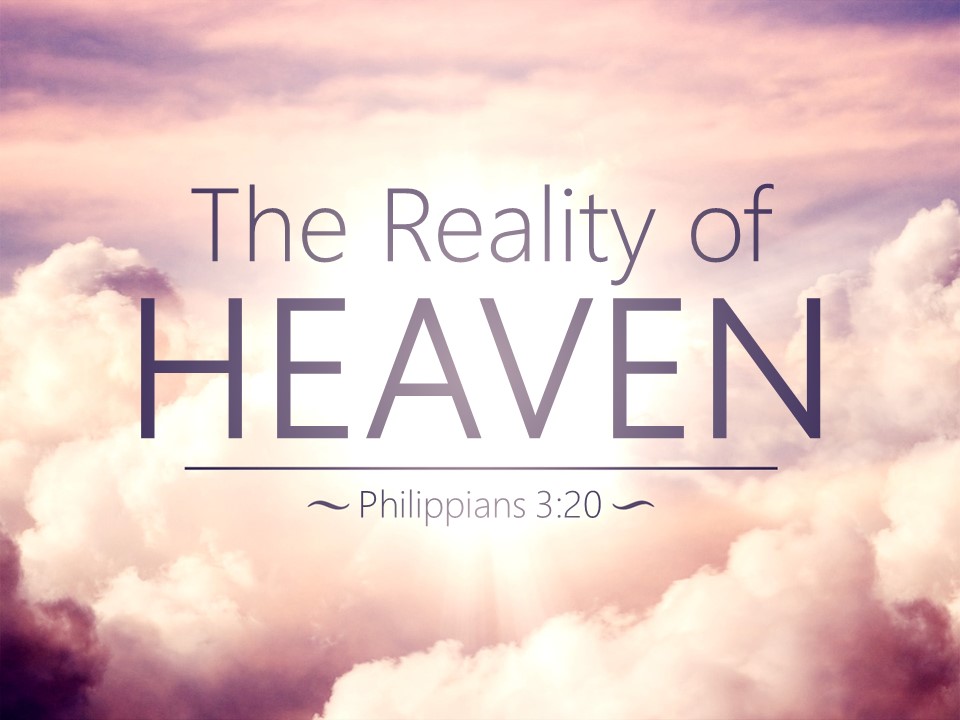 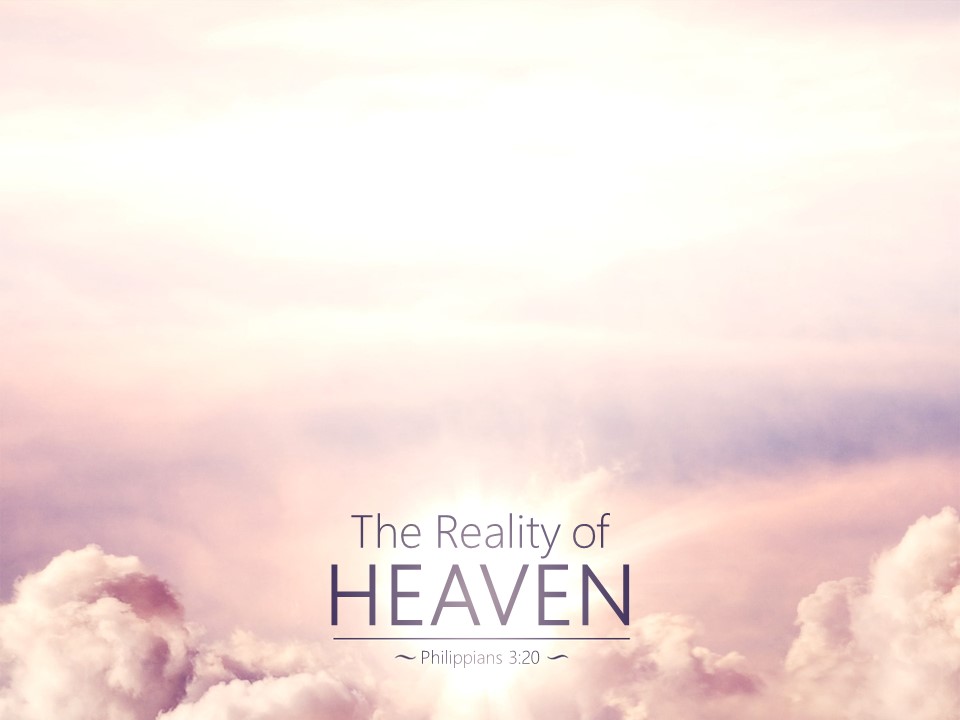 Heaven is a REAL PLACE
John 14:1-3; Acts 7:55-56; 1 Pet. 1:3-5; Phil. 3:20

For REAL PEOPLE
Matt. 8:11; 2 Tim. 4:8; Heb. 11; 10:14; 2 Cor. 5:19, 21
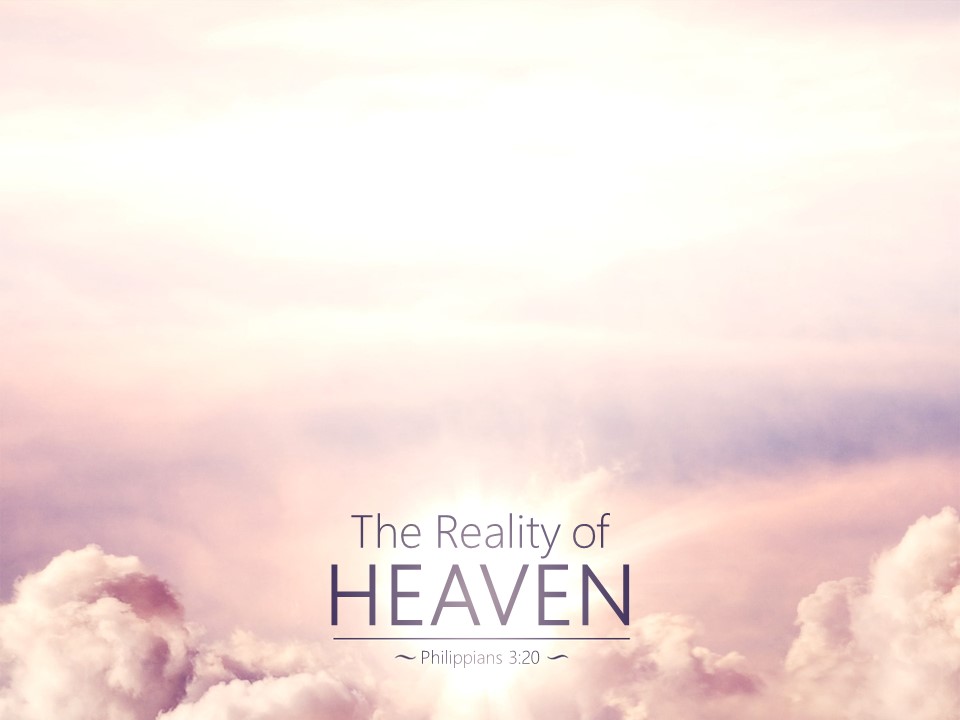 Faithful followers of God should be 
CONFIDENT in their salvation!

Phil. 3:20; Gal. 3:27; 2 Peter 1:3-11
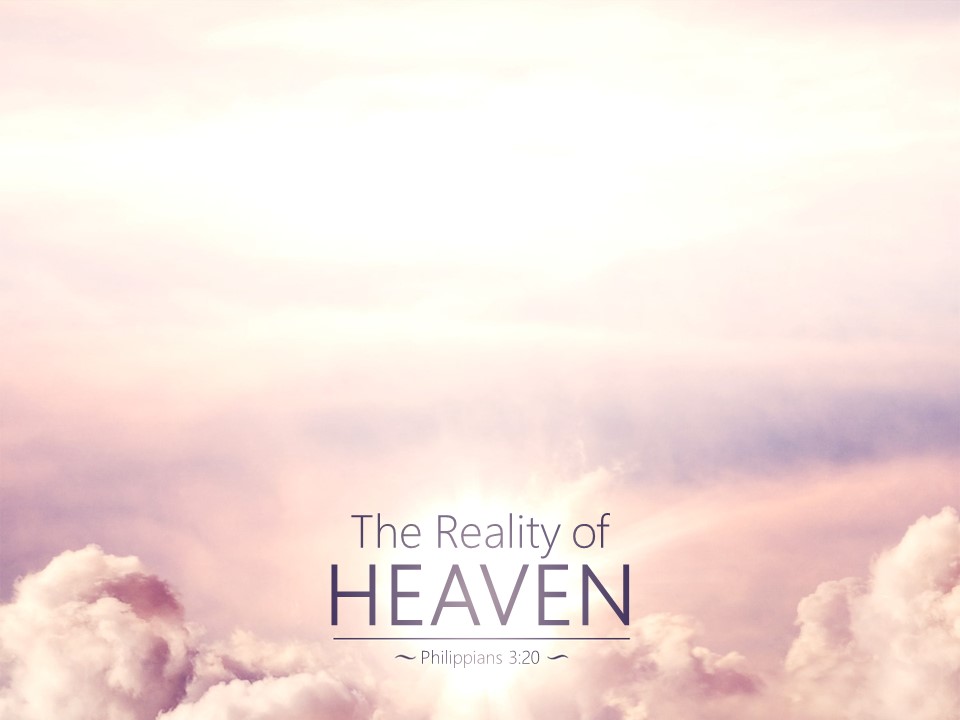 Heaven is a REAL PLACE
John 14:1-3; Acts 7:55-56; 1 Pet. 1:3-5; Phil. 3:20

For REAL PEOPLE
Matt. 8:11; 2 Tim. 4:8; Heb. 11; 10:14; 2 Cor. 5:19, 21

That provides REAL PEACE
2 Cor. 5:1-5; Rev. 7:16-17; 21:3-5
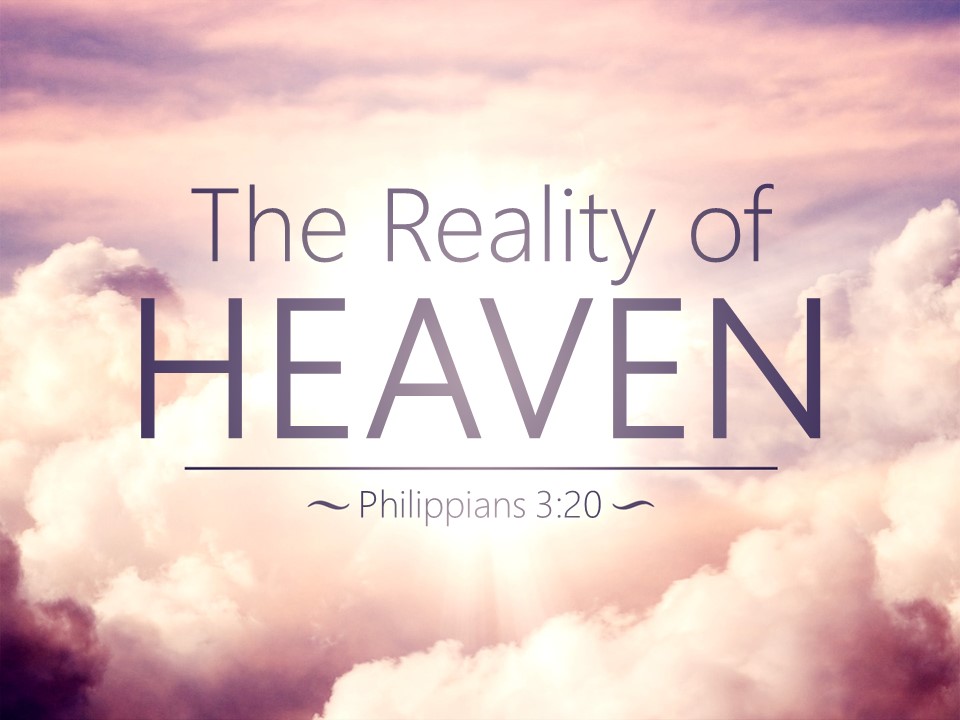